Making Better Decisions
Adviser Forum
Session Objectives
Understand basic decision making steps
Apply Decision Making Skills to specific OA scenarios
Identify resources for better decision making
All scenarios are from the perspective of an adult OA Adviser
Decision Making Steps
What’s the nature of the problem?
Gather relevant information
What decision must be made?
Define the Problem
Identify Alternatives
Consider actions to take
Applicable BSA policies?
Use your resources
Weigh the Options
Implement best choice
Fair and comprehensive
Take Action
Scenario #1
It is the final night of NOAC.  You are the lodge Adviser attending with your staff adviser.  Eagle Scout lodge chief, Jim, and 7 other Arrowmen are the youth.  It is 86 degrees in the dormitory rooms, with no air conditioning.  Three of your youth contingent carry blankets to the air-conditioned commons room down the hall to sleep on the sofas.
 
Unbeknownst to you, lodge chief Jim and two Arrowmen are up to “playing a prank” on the three soundly sleeping contingent members in the commons room.  They carefully stage the same photo for each one.  It consists of a view of the face, head and shoulders of each sleeping individual with several items strewn about:  a pornographic magazine opened to a nude photo of a woman is placed near the sleeping scout’s head.  Also in the photograph on the floor near the sofa are scattered such items as an open condom and wrapper, two empty beer bottles, an open pack of cigarettes, and a woman’s brassiere.
 
As you are heading from NOAC to the airport the next morning, one of the victims, a 13 year old Eagle Scout, approaches you with tears in his eyes.  He shows you on his cell phone the illicitly taken photograph of himself on Facebook just as described above.  He has already called his father, a Mormon Bishop and council executive board member who incidentally is frantically trying to reach you!  You make inquiries of the other contingent members, and find out that the lodge chief was the instigator.  When you confront Jim, he sheepishly admits to the actions.  What should you do?
Scenario #1 - summary
NOAC:	Three youth sleep on sofas in common area.
Prank:	Staged photos of each of the sleeping Scouts
	Photos contain pornographic magazines, empty beer bottles, etc.
	Photos posted on Facebook
Culprits:	Lodge Chief and two others
Discovery:	Victim (age 13) shows you photos on his phone
Location:	Airport for the return trip
Facts:	Victim has called parent; parent trying to reach you
	Lodge Chief admits guilt
What actions do you take?
Scenario #1 discussion
Defamation: Defamation is the general term for a legal claim involving injury to one's reputation caused by false statements of fact.  This includes both libel and slander which are false statements. Truthful statements that harm another's reputation will not create liability for defamation (although they may open you up to other forms of liability if the information you publish is of a personal or highly private nature).

False Light: False light is similar to defamation. Claims for false light generally involve untrue or misleading implications rather than directly false statements. For instance, an article about sex offenders illustrated with a photograph of an individual who is not, in fact, a sex offender could give rise to a false light claim, even if the article and photo caption never make the explicit false statement (i.e., identifying the person in the photo as a sex offender) that would support a defamation claim.
Scenario #1 discussion (continued)
About 21% of teens have been cyberbullied and about 15% admitted to cyberbullying others at some point in their lifetimes. Taken as a whole, it seems safe to conclude that about one out of every four teens has experienced cyberbullying, and about one out of every six teens has done it to others.
Scenario #1 discussion  (continued)
Should it have been reported to local police?  Since it involves the internet, report to FBI? 
By leaving for another state is that illegal flight to avoid prosecution?  Could YOU be at risk of being charged with aiding and abetting illegal flight? 
What does BSA require in ALL cases of abuse?  Report to Scout Executive.
What should be done with the lodge chief?
Counseling?
Removal from OA Officer position?
Take back his Eagle award?
Kicked out of Scouting? 
What should be done with the victim(s)?
Counseling?
Speak directly with parents?  Have SE speak to parents?
Scenario #2
It is the last night of NOAC.  You are the contingent leader.  Your lodge chief thought it might be funny to trap one of the younger Arrowmen in a revolving door.  He tries to do this by inserting his foot between the door and the frame, only to receive intense sudden pain in his toes.  You are summoned to the scene, and after postponing to scold the lodge chief privately for his stupid mischievous activity, you take him to the infirmary.   The doctor says he suspects a broken toe, but would need X-rays for a definitive diagnosis.  X-rays are NOT covered on the NOAC insurance, and he would need a payment of $200 in cash.

What do you do?

What if anything should be done or said to the lodge chief for his intended prank?
Scenario #2 - summary
NOAC:	Last day of NOAC
Prank:	Arrowman attempts to trap victim in a revolving door
	Blocks revolving door with his foot
Culprits:	Lodge Chief (age 17)
Victim:	Younger arrowman
Result:	Lodge Chief injures his toes
Actions:	Take injured Scout to the infirmary
Facts:	Physician requires payment for X-rays
Do you pay for the X-rays?
Scenario #2 discussion
This is a case of hazing, prohibited in Scouting.  Scouting is a safe haven.  For a young Arrowman to be treated this way by a person of respect, the lodge chief, is inexcusable and immature behavior.  The lodge chief should be counseled.  He should apologize publicly to the younger Arrowman.  One mistake might be forgiven, but if this is a pattern of behavior, and occurs again, perhaps a new lodge chief election should be in the offing.

Don’t pay the $200.  You may recall from first-aid training that the treatment for a broken toe is to tape it to its neighbor toe.  If it’s not broken, taping it won’t hurt anything.  When he gets home, let his family deal with it
Scenario #3
It is the weekend of the fall ordeal and lodge elections.  Two Arrowmen, Josh and Adam, have been nominated for Lodge Chief.  After the ordeal ceremony, the lodge gathers in the camp dining hall to hear from the two candidates.  The lodge By-Laws state that no votes may be by proxy, and all voters must be physically present.  However, Adam has a school band engagement at a high school football game.  Even though he cannot cast a ballot, he has submitted a video of himself stating his qualifications for lodge chief for the voters to see.
 
Josh goes next, and does a good job, taking questions.  At this point, one of the former lodge officers asks Josh to go outside while the lodge Arrowmen discuss the pros and cons of each candidate.  A secret ballot is then distributed and Adam wins 23 to 22.  The Lodge Adviser notifies the winner by telephone that he has been elected.  Many of the Arrowmen now leave for home, while a few stay behind to clean up.
 
Then it is discovered that Josh is still outside, and didn’t get a chance to cast his vote, which would have likely resulted in a tie election, 23 to 23, and would have required everyone to cast a second ballot.  The current lodge chief doesn’t know what to do.  The lodge adviser says to declare the balloting over, and to let Adam be the new lodge chief.
 
Discuss what went wrong and what should have been done.
Scenario #3 - summary
Location:	Fall Ordeal – Lodge Elections
Facts:	Two candidates for Lodge Chief
	One candidate (Adam) unable to attend and submits video
	Bylaws:  No votes by proxy
Facts:	Candidate (Josh) sent outside
	Secret ballot taken
	Adam wins 23 to 22
	Adam notified by telephone
Issue:	Josh not allowed to vote
What do you do?
Scenario #3 discussion
First of all, the lodge chief should have been running the election instead of letting someone else take over.  He could, of course, delegate the responsibility to someone else.
 
When the election was discovered invalid, the lodge chief should have immediately declared it so.  If a quorum of Arrowmen are no longer present, another meeting should have been scheduled to hold the election.
 
The lodge adviser certainly has the right to notify the newly elected chief.  He should also have the integrity to make another phone call and admit the error.
  
This is a situation where Josh was clearly wronged.  This situation resulted in Josh, a strong force in the lodge and a chapter chief, quit attending OA events and quit paying dues.  His father, a Vigil Honor member of the lodge also quit lending his support to the lodge.  Arbitrary decisions without discussion often can lead to bitterness and disillusionment.
Scenario #4
Ever since anyone could remember, Troop 4 has never permitted anyone from the Sanquen lodge to perform an OA election.  Troop 4 never attends the home council camp, and always goes to a summer camp in an adjacent council.  Sanquen Lodge could certainly use more members and dues, and Troop 4 has over 75 Scouts, year after year.
 
The new Sanquen lodge adviser hears complaints from his lodge’s election team, but quietly states that the scoutmaster has final say on whether to allow OA elections in Troop 4.  One summer, the Sanquen lodge adviser is serving on the Area Visitation Team, and is visiting the summer camp of the adjacent council.  To his dismay, he discovers Troop 4 is there and many members are undergoing an Ordeal ceremony and some troop members are wearing the lodge flap of that council’s lodge.

What should the Sanquen lodge adviser do?
Scenario #4 - summary
Troop 4:	Large Troop – 75 Scouts
	Never attends local summer camp
	Has not held OA election for years
Facts:	OA elections held at out-of-council camp
	Call-out held at out-of-council camp
Visit:	Ordeal in progress
	Troop 4 candidates taking out-of-council Ordeal
	Troop 4 OA members wearing out-of-council lodge flap
Attends out-of-council camp
Scoutmaster declines election team visit
What actions do you take?
Quiz
Which may be conducted in another council?
Unit Election
Call-Out
Ordeal
None of the Above
Visiting unit call-out with:
Letter from Lodge Chief and Lodge Adviser
Signed Unit Election Report
Requests call out
Identifies elected Scouts
Ordeal may be done in another lodge if:
Home Ordeal timing conflicts with religious custom
Petition to Region OA Chairman approved
“Guide for Officers and Advisers” – pg. 23
Out-of-council Elections
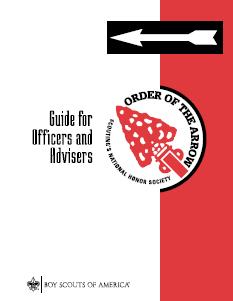 Elections outside the registered council.
All elections must be conducted by the Order of the Arrow lodge of the council in which the unit is chartered. 
No unit may visit outside its own council and hold an OA election under the auspices of an OA lodge of another council. 
Elections are held only in troops or teams.
“Guide for Officers and Advisers” – pg. 22
Scenario #4 discussion
The elections of Troop 4 ordeal candidates were done illegally.  

This is not a fight the Sanquen lodge Adviser should be taking on.  He should instead discuss the situation with the council Scout Executive (“Supreme Chief of the Fire”), who should then contact the Scout Executive of the council where the illegal elections and Ordeals are taking place.

Should the Scouts be penalized for the error?  I think that would be unfair.  It was the scoutmaster and other adults who didn’t know or ignored the rules.  Instead, they should be allowed to join the lodge in their home council.
Scenario #5
Congratulations!  You have just been named the OA Region Adviser to the OA Region Chief!  You are making plans to attend NOAC.  Your Chief asks you a favor.  His best friend, Erik, is the Region Venturing Officer Association [youth] President and an Arrowman.  Erik would like to come to NOAC to set up an information booth on Venturing along with his VOA cabinet. You mention that it should be no problem, and after contacting the proper individuals on the NOAC planning team, a letter to Erik is quickly drafted inviting him and his cabinet to NOAC, and the Scout Executives give their approvals.
 
Your Region Chief thanks you for your efforts.  The letter and instructions are sent out to have the cabinet members submit physicals for processing.  Your Chief didn’t bother to mention that the 3 Regional Venturing Vice-Presidents are female youth, and he is currently dating one of them.   (Continued next slide)
Scenario #5 (continued)
When the physical exams are screened, the screener realizes that one female is 19, the other two are 17.  The dormitory rooms set aside for the group will not work.  There are barely enough shower facilities for adult men, adult women, 18-20 year-old men, and boys 17 and under.  When you become aware of this, you make a frantic call to the NOAC planning team, who drafts another letter rescinding the invitation to the Venturers.  Too late.  The day that letter was to arrive, the Venturing cabinet members were already boarding their aircraft heading for NOAC.   You and your Region Chief had previously committed to picking them up at the airport.
 
How do you handle this now?
Scenario #5 - summary
Facts:	Region Chief invites to NOAC:
Venturing President
Three Venturing Vice-Presidents
	Written invitation, Scout Executives approve
	You agreed to pick them up at the airport
Issue:	Vice Presidents are all female youth
	Too late to rescind invitation
To setup a Venturing info booth
What actions do you take?
Scenario #5 discussion
This is an unfortunate situation which actually happened.  There is no problem with Venturers who are registered by the BSA to attend NOAC as guests.  The housing situation is probably the main thing that must be dealt with.  Their medical data and physicals are already processed.

As the one who committed to picking them up at the airport, it becomes your job to find a place for them to stay.  The VOA president should not be a problem:  he is an Arrowman, and his Scout Executive endorses his attendance at NOAC.

For the 3 females, the 19 year old is still a youth in Venturing.  Venturing does not differentiate between 18-20 or under 18 for sleeping quarters.

You probably have two options:
1:  purchase a nearby hotel room for the females out of your own pocket, or
2:  perhaps contact the local service lodge and ask if there are any registered local female Venturing advisors who would be willing to house the trio for a few days.
 
After they had paid their air fare to attend it seems inhospitable to send them packing.  Perhaps you could see if any Arrowmen would be willing to help the Venturers “man” their booth exhibit?
Scenario #6
XYZ lodge only holds two lodge meeting per year:  one at the summer encampment, and the other at the council camporee.
 
The council camporee has just hosted a Brotherhood ceremony last evening.  On Saturday, 15 youth and 8 adults gather for the lodge meeting.  After preliminaries, one of the Arrowmen who attended Conclave the previous year, asks why the lodge can’t put on its own “mini” conclave.  Other youth chime in that this is what they want the lodge to do.  Several adults start making suggestions about what kinds of activities can be held.  There is talk of bringing in plastic sumo wrestling outfits and Velcro suits which allow the wearer to throw himself up on the Velcro wall and stick there.  There will be axe throwing, and classes on patch collecting.  Perhaps the lodge will make a new pocket flap patch to mark the event.  And the food will be superb.  Pizza, hamburgers, scrambled eggs and bacon, waffles, and bottomless refills of soft drinks.  (cont’d)
Scenario #6 (continued)
Your associate lodge adviser is not present, nor is your staff adviser.  Your lodge chief seems a bit perplexed as to what he should do, but he does ask the superfluous adults to move elsewhere to talk away from the lodge youth members.  He turns to you and wants to know if this is a good idea.  The members would like to do the mini conclave next month.  A vote is called for.  14 youth vote in the affirmative, with the Lodge Chief abstaining.
 
How would you advise the Chief?
Scenario #6 - summary
Setting:	Lodge meeting
	Lodge members want an elaborate  “mini-Conclave” next month
Vocal adults very supportive
Facts:		Majority votes to hold event
	Lodge Chief is skeptical
Issues:	Impractical to plan event in one month
How do you advise the Chief?
Scenario #6 discussion
One gets the idea that a father and a son cooked up this idea.  None of those youth members had attended a Council of Chiefs.  The lodge chief and the lodge adviser were well aware of the time and talent required to make a conclave happen.  It takes months of planning, securing a venue, having a council based bank account, rounding up activities resources, lining up medical and food service support, etc.
 
One could suggest that the task was impossible to accomplish in one month or even 5 months, but the lodge chief came up with a better solution.
 
He took a written “roll call” of the voters.  Once he had all the names, he started assigning each of the affirmative voters to committees to accomplish the task.  There was a gasp from the lodge members, as if to say, “You mean that everything isn’t just going to be provided for us?”  

A second vote to “validate the count on the motion” was taken.  Not one member was in favor of the “lodge conclave” any longer.